PROJETO PANAMAZÔNIA II
América do Sul
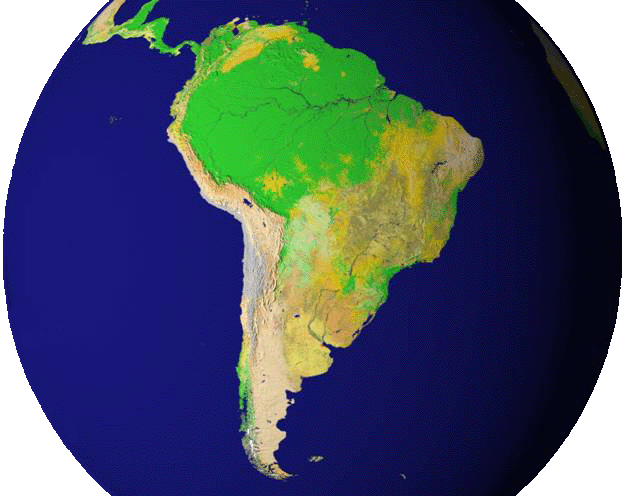 MONITORAMENTO DOS BIOMAS FLORESTA, CERRADO, CHACO 

MAPEAMENTO DAS CICATRIZES DAS ÁREAS QUEIMADAS

MAPEAMENTO DA DRENAGEM  DA  AMÉRICA  DO  SUL
 
MAPEAMENTO DA IDADE DAS REBROTAS

PROCEDIMENTO DE VALIDAÇÃO
PROJETO PANAMAZÔNIA II
América do Sul
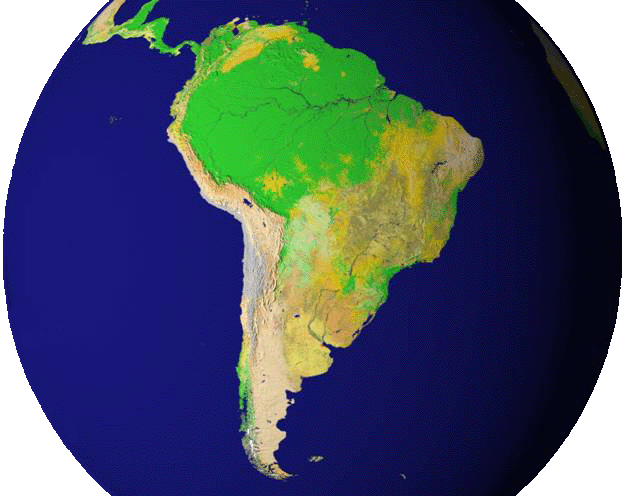 PROCEDIMENTO  DE VALIDAÇÃO
ANDERSON, L. O.;  CHEEK, D.; ARAGÃO, L. E. O. C.; ANDERE, L.; DUARTE, B.; SALAZAR, N.; LIMA, A.; DUARTE, V.; ARAI, E. 
Development of a Point-based Method for Map Validation and Confidence Interval Estimation: A Case Study of Burned Areas in Amazonia.
Journal of Remote Sensing & GIS, 6:1, 2017. DOI: 10.4172/2469-4134.1000193.

https://www.omicsgroup.org/journals/development-of-a-pointbased-method-for-map-validation-and-confidenceinterval-estimation-a-case-study-of-burned-areas-in-amazonia-2469-4134-1000193.php?aid=87580
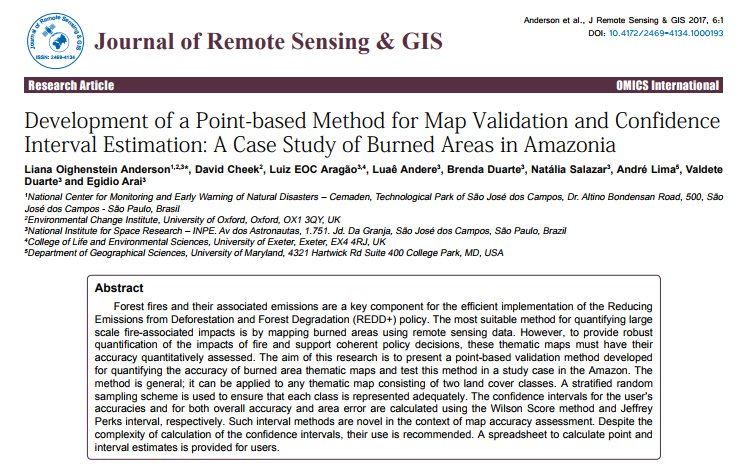 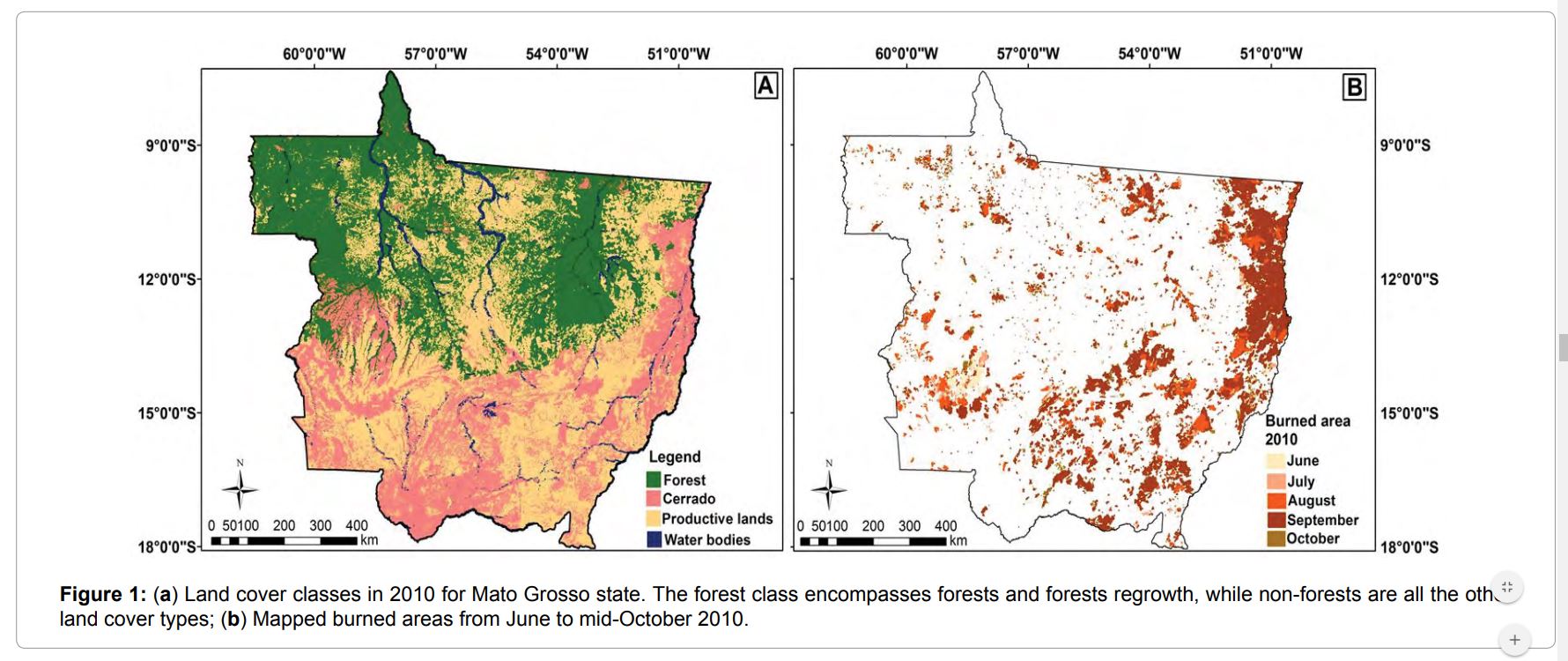 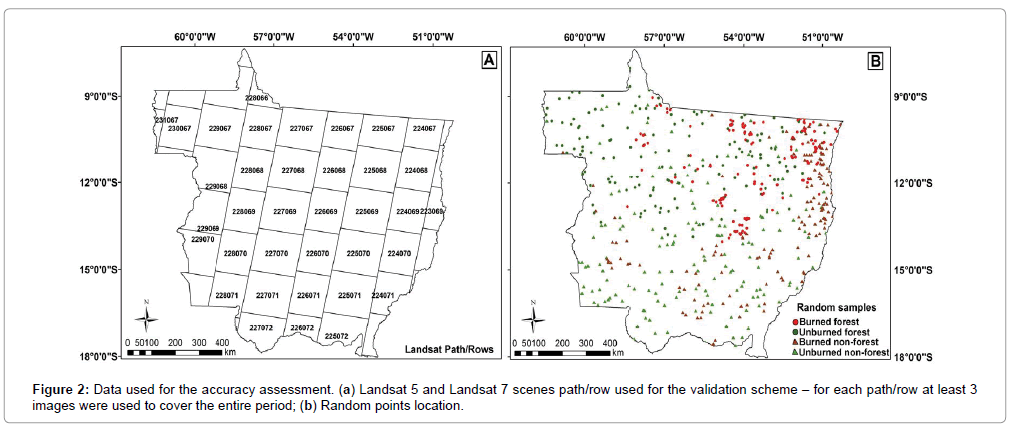 Estimativas de área queimada e emissões de carbono durante a seca de 2010
Mapa de cicatrizes de área queimada durante 2010
Mapa de cobertura da Terra - 2010
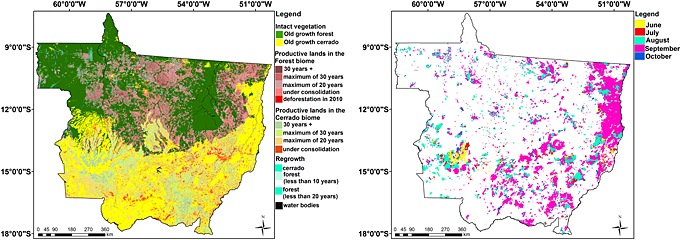 Pontos amostrais de validação do mapa de cicatrizes de área queimada
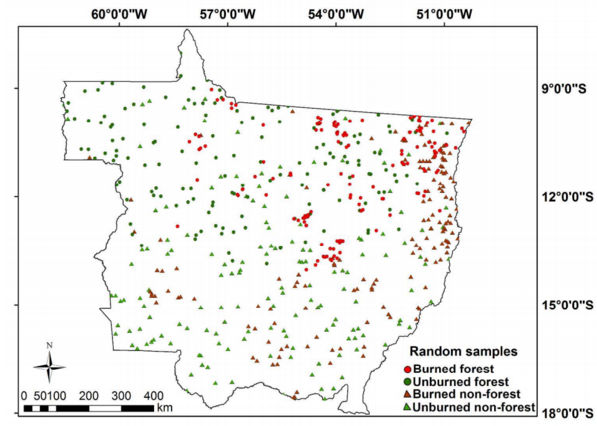 Anderson et al., 2015 - Global Biogeochemical CyclesDOI: 10.1002/2014GB005008